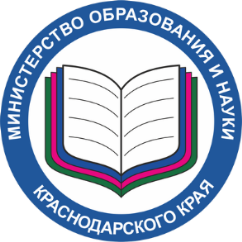 Министерство образования, науки и молодежной политики Краснодарского края
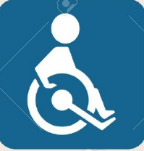 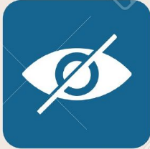 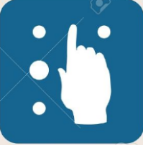 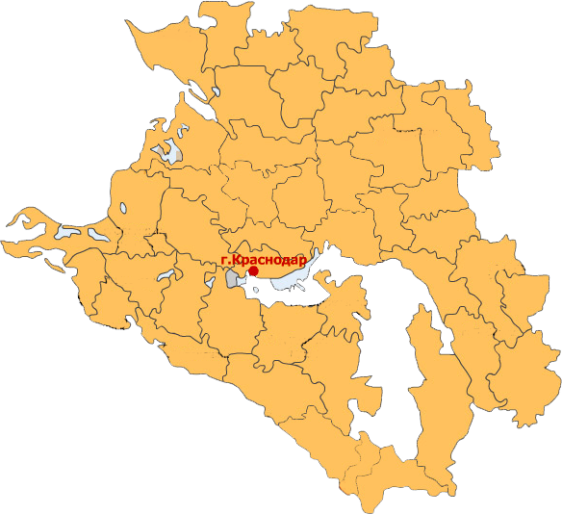 О подготовке и приеме документов и материалов для участников ГИА-9  с ОВЗ, детей-инвалидов, инвалидов
Мисенко Светлана Николаевна,
консультант отдела государственной итоговой аттестации
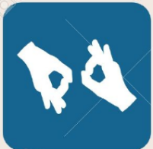 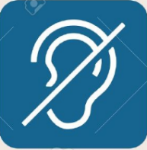 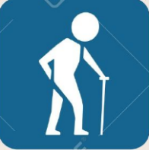 10.12.2019
Кто вправе проходить ГИА – 9 в форме ГВЭ и/или ОГЭ, ГВЭ в особых условиях
Обучающиеся с ограниченными возможностями здоровья, 
дети-инвалиды и инвалиды
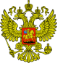 Проект Письма МОНиМП КК 
«О мониторинге обучающихся 
9 классов, планирующих прохождение ГИА – 9 в форме ГВЭ и/или ОГЭ, ГВЭ итогового собеседования в особых условиях в 2020 году»
2.  обучающиеся в специальных учебно-воспитательных учреждениях закрытого типа, и учреждениях, исполняющих наказание в виде лишения свободы
3. обучающиеся на дому, в образовательных организациях, в том числе санаторно-курортных, в которых проводятся необходимые лечебные, реабилитационные и оздоровительные мероприятия для нуждающихся в длительном лечении
Необходимые документы
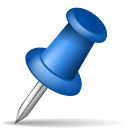 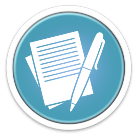 ПМПК
Участники с ОВЗ при подаче заявления на право проходить ГИА в форме ГВЭ и/или ГВЭ, ОГЭ в особых условиях представляют копию рекомендаций ПМПК
Участники - дети-инвалиды и инвалиды - оригинал или заверенную в установленном порядке копию справки МСЭ
Документы, подтверждающие права участников, должны быть датированы ранее даты подачи заявления на ГИА-9 и согласия на обработку персональных данных
В заявлении должны быть указаны дополнительные условия с учетом состояния здоровья и особенностей психофизического развития  (материально-техническое оснащение, на дому, в устной форме, необходимость присутствия сурдопереводчика, тифлопереводчика, ассистента и др.                          по медицинским показаниям), которые необходимо создать в пунктах проведения экзаменов) в соответствии с рекомендациями ПМПК и ВК
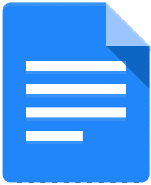 МСЭ
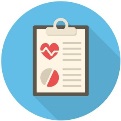 ВК
ГИА-9 в особых условиях (на дому, устно)
Для участников, имеющих 
медицинские показания для обучения на дому 
и соответствующие рекомендации ПМПК, 
ГИА-9 организуется на дому 
(или в медицинском учреждении)
Рекомендации ВК об обучении и прохождении ГИА-9 на дому
Рекомендации ПМПК о прохождении   ГИА-9 на дому
Приказ об обучении на дому
Рекомендации ВК о сдаче в устной форме
Рекомендации ПМПК о сдаче в                               устной форме
Наличие ассистента по переносу             ответов с аудионосителя в бланки
Наличие экзаменатора-собеседника
Для участников 
ГИА-9 с ОВЗ, детей-инвалидов и инвалидов 
экзамены могут по их желанию 
и при наличии соответствующих медицинских 
показаний проводиться в устной форме
ГИА-9 для обучающихся с ЗПР
Рекомендации ПМПК  об обучении по программам с ЗПР                                      (за все годы с момента установления ЗПР)
Медицинское заключение о состоянии ребенка
Приказ (ы) об обучении по программам с ЗПР ( за все годы с момента выдачи заключения ПМПК об обучении по программам с ЗПР)
Для участников, имеющих 
рекомендации ПМПК 
об обучении 
по программам 
с ЗПР
При отсутствии приказов об обучении по программам с ЗПР за какой-то учебный год необходимы документы, обосновывающие их отсутствие
При переходе обучающегося из одной   ОО в другую (в том числе переезд из другого МО, региона) необходимо предоставить приказы (подтверждающие документы) об обучении по программам с ЗПР в ОО выбытия
Рекомендации ПМПК  об обучении по программам с ЗПР (за все годы с момента установления ЗПР)
Приказ (ы) об обучении по программам с ЗПР ( за все годы с момента выдачи заключения ПМПК об обучении по программам с ЗПР)

Медицинское заключение о состоянии ребенка
При переводе обучающегося с ЗПР из одной ОО в другую дополнительно необходимо предоставить приказ об отчислении из ОО, где ранее обучался ребенок, и приказ о зачислении в данную ОО
Итоговое собеседование в особых условиях
Для участников, имеющих 
медицинские показания для обучения на дому 
и соответствующие рекомендации ПМПК, 
итоговое собеседование организуется на дому 
(или в медицинском учреждении)
Рекомендации ВК об обучении и прохождении ИС на дому
Рекомендации ПМПК о прохождении                   ИС на дому
Приказ об обучении на дому
Для участников 
ИС с ОВЗ, детей-инвалидов и инвалидов: 
с РАС (расстройство аутистического спектра), 
слепых, слабовидящих, 
глухих, слабослышащих, 
с ТНР (тяжелые нарушения речи)
Заключение ВК о заболевании и  состоянии здоровья ребенка 
Рекомендации ПМПК о необходимости понижения шкалы оценивания на ИС
Оформление документов
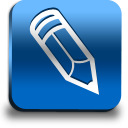 Информация об участниках и ассистентах в таблицы должна быть внесена в строгом соответствии с рекомендациями Минпросвещения от 25.02.2019 №07-1267 (до опубликования новых) 
Все документы должны содержать: реквизиты (дату выдачи, номер), штамп и печать организации, выдавшей документ (с четким читаемым оттиском), подписи врачей с расшифровкой (круглая печать врача не является расшифровкой)
Заявления на ГИА-9, итоговое собеседование и на обработку персональных данных должны содержать оригиналы подписей участников
Заявления должны быть распечатаны без изменения формата,                         на одном листе с двух сторон
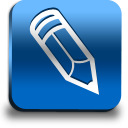 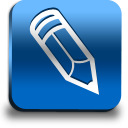 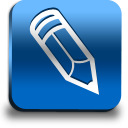 Оформление документов
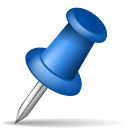 Для участников, обучающихся в специальных учебно-воспитательных учреждениях закрытого типа, учреждениях, исполняющих наказание в виде лишения свободы, предоставляются                     копия приказа о зачислении в  это учреждение или копия приказа о формировании класса на данный учебный год
Оформление документов
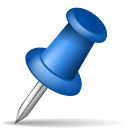 Внимательно! 
К содержанию заключений ПМПК и взаимодействию с медицинскими
организациями по оформлению документов

Они должны соответствовать 
Методическим рекомендациям 

К подбору ассистентов                                                            Родители могут быть ассистентами                                    только в исключительных случаях                                                (тяжелое состояние ребенка)
Проверить !
Запланированы ли отдельные аудитории на экзамене по русскому языку для обучающихся, пишущих сочинение, изложение, диктант?

Запланированы ли отдельные аудитории для проведения изложения с разными маркировками?

Предусмотрены ли (необходимо внести в РИС) ассистенты, экзаменаторы-собеседники на ГВЭ в устной форме, отдельные аудитории для нуждающихся участников ГИА-9 (слепых, глухих и др.)? 
 
Осуществлено ли планирование аудиторий согласно    рекомендуемой рассадке в Методических рекомендациях  Минпросвещения и Рособрнадзора?
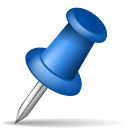 ЛИСТ индивидуального приема документов на ГИА- 9
Документы подготовил:
Ф.И.О. специалиста МОУО ______
Должность специалиста МОУО ______
Роспись __________________
Документы проверил:
Ф.И.О. специалиста МОНиМП КК ______
Должность специалиста МОНиМП КК _____
Роспись __________________

Дата ________________
Сдача документов
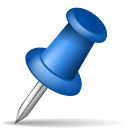 Внимание! 
Лист индивидуального приема документов на ГИА- 9 заполните в 2-х экземплярах на каждого обучающегося и в 2-х экземплярах на каждого ассистента, экзаменатора-собеседника.
При отсутствии листов приема документов, отсутствии каких- либо документов обучающегося или оформленных неверно документов, пакет документов обучающегося не будет принят.
Сдать документы можно по определенному                 графику или по Вашей заявке                                                                                           (если документы уже готовы).
Контакты
Мисенко Светлана Николаевна, 
консультант отдела государственной итоговой аттестации

Тел.   8-988-66-95-250

E-mail: s.n.misenko@minobr.krasnodar.ru